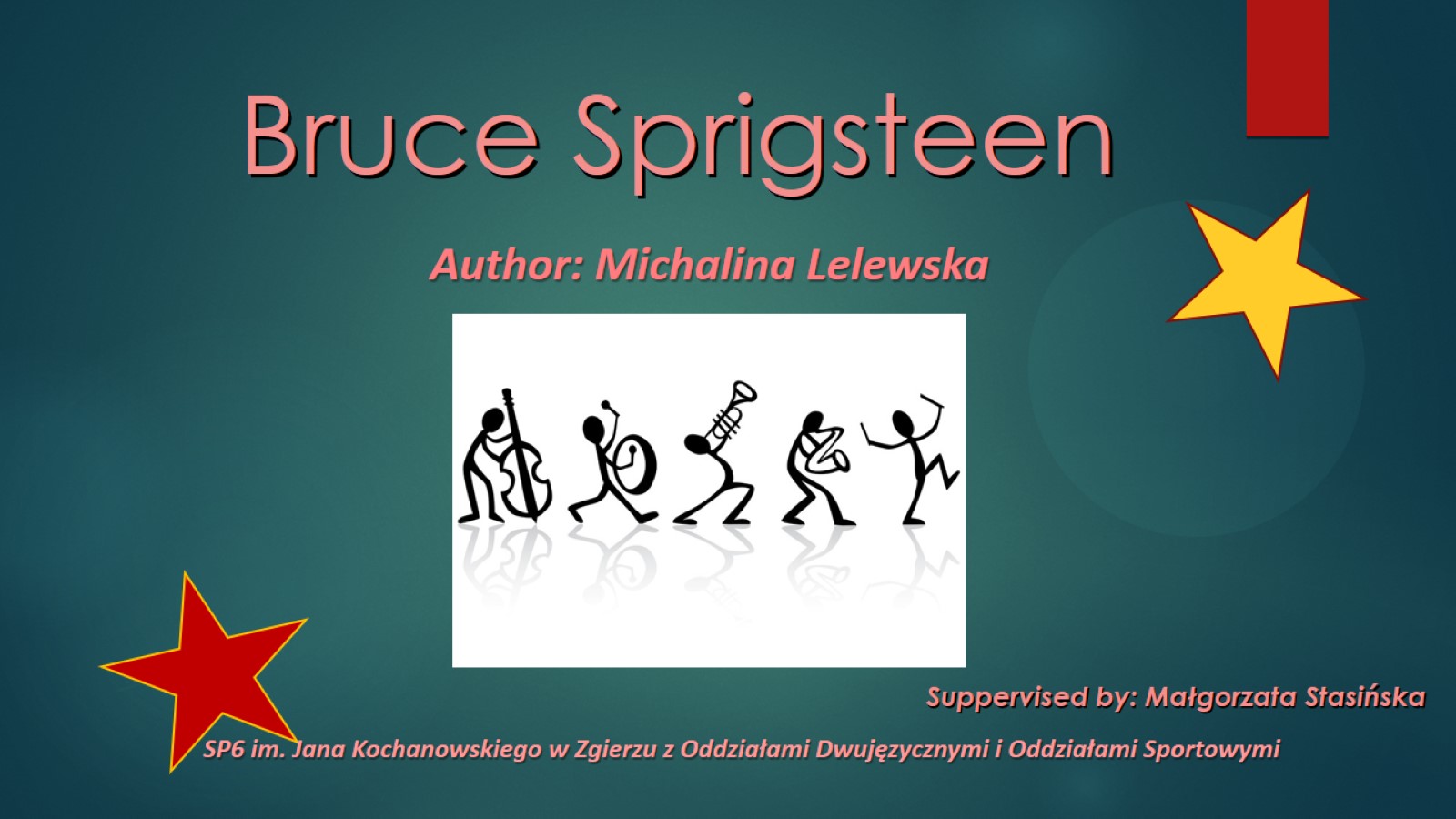 Bruce Sprigsteen
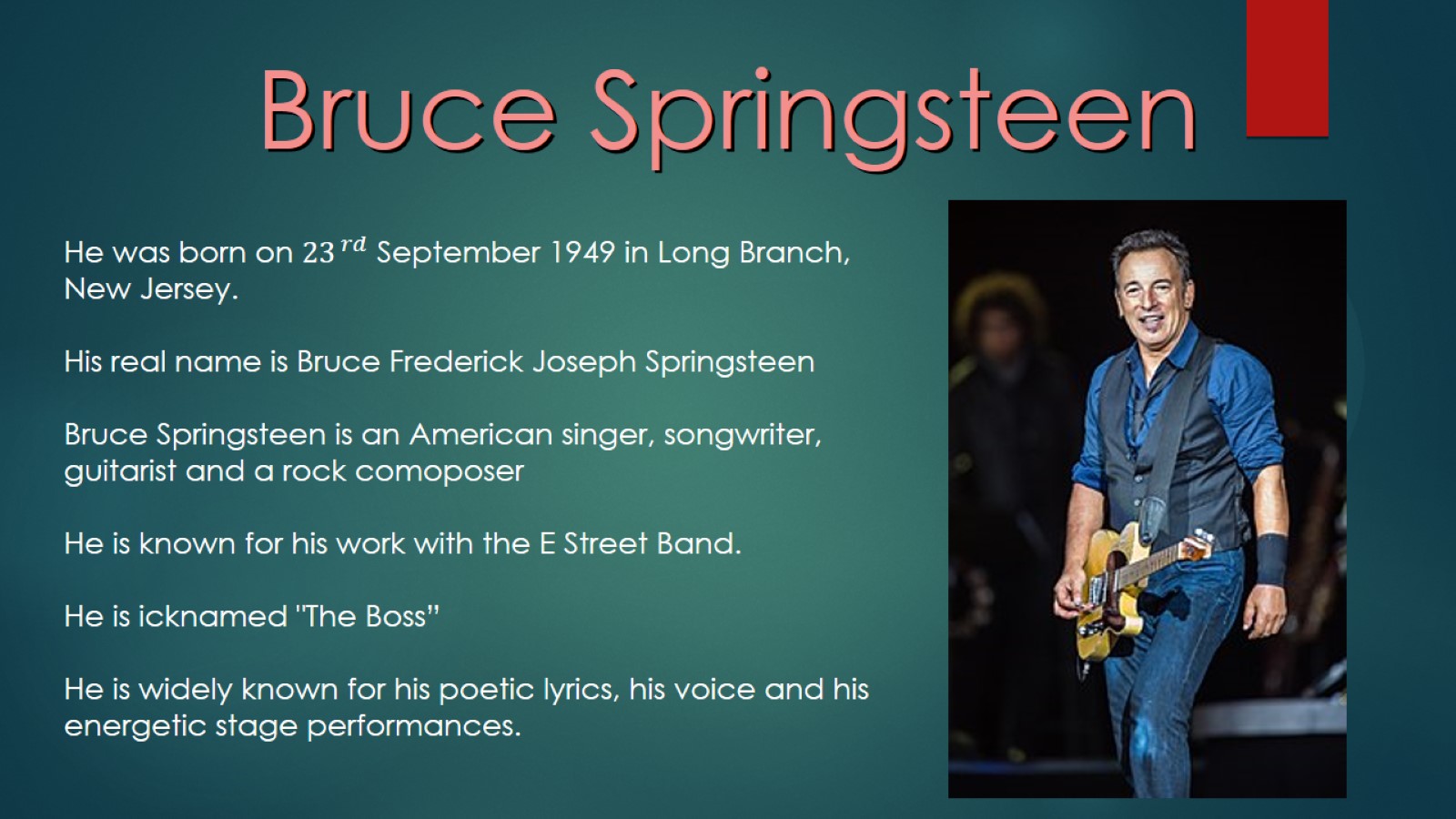 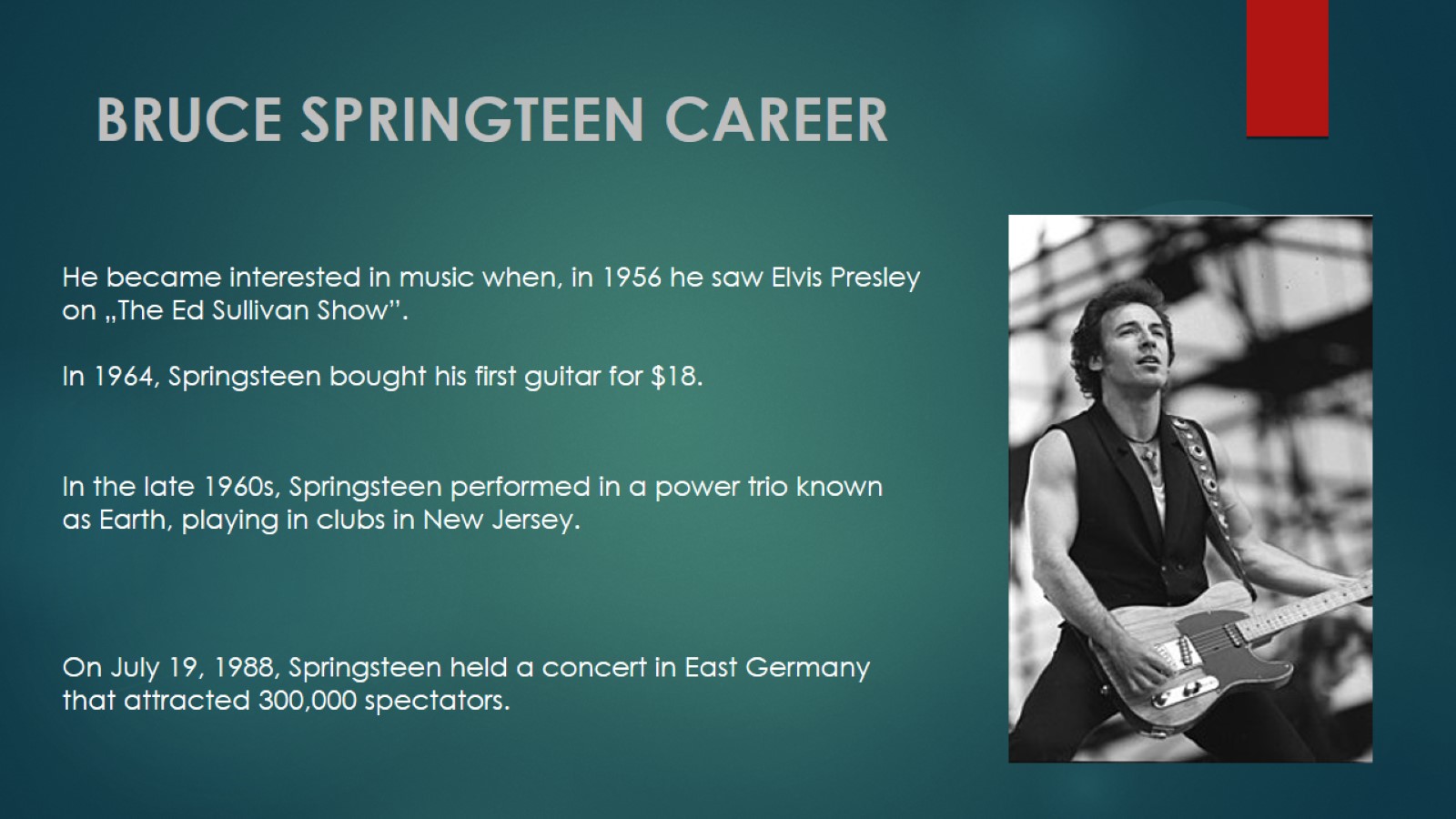 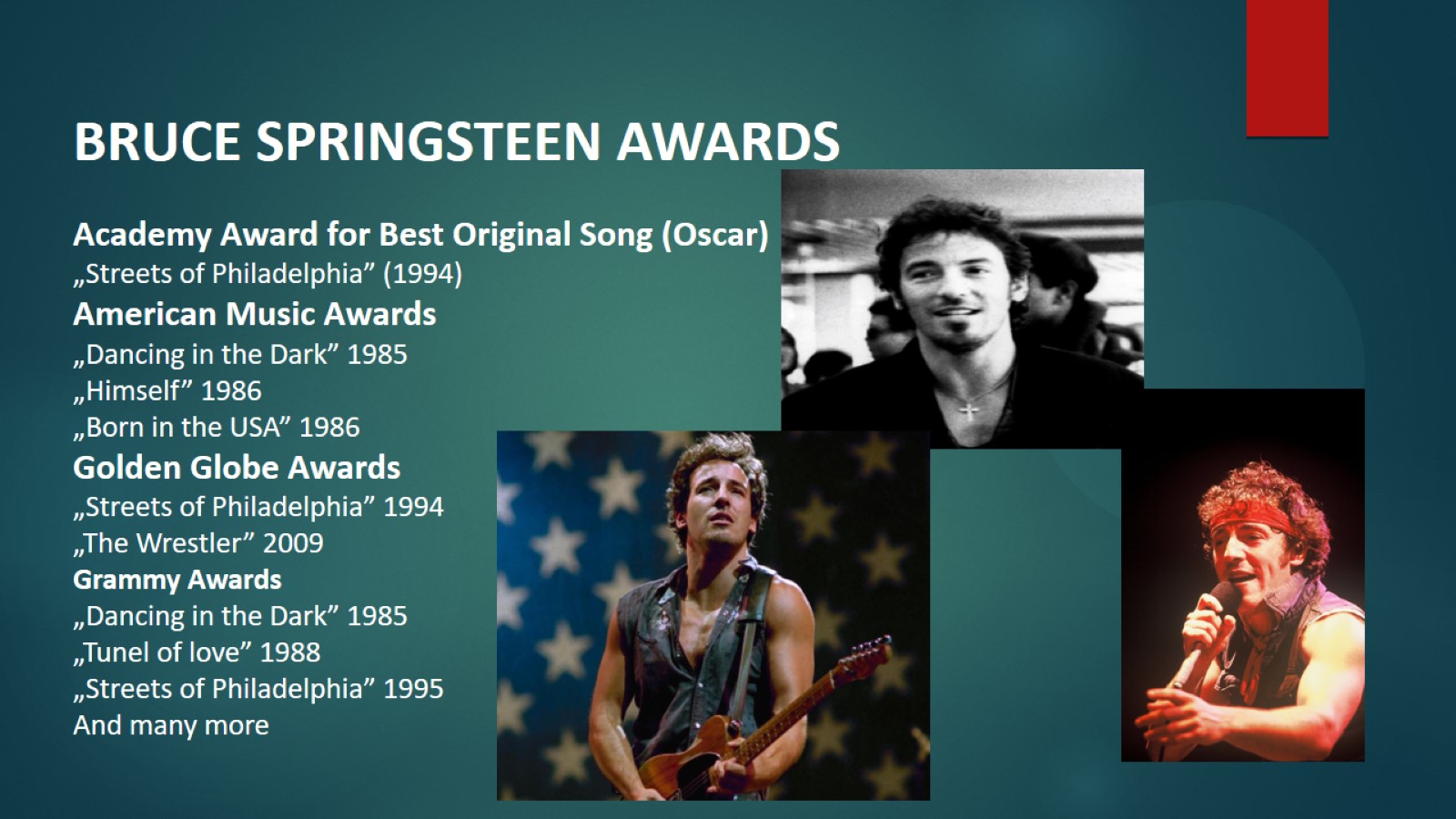 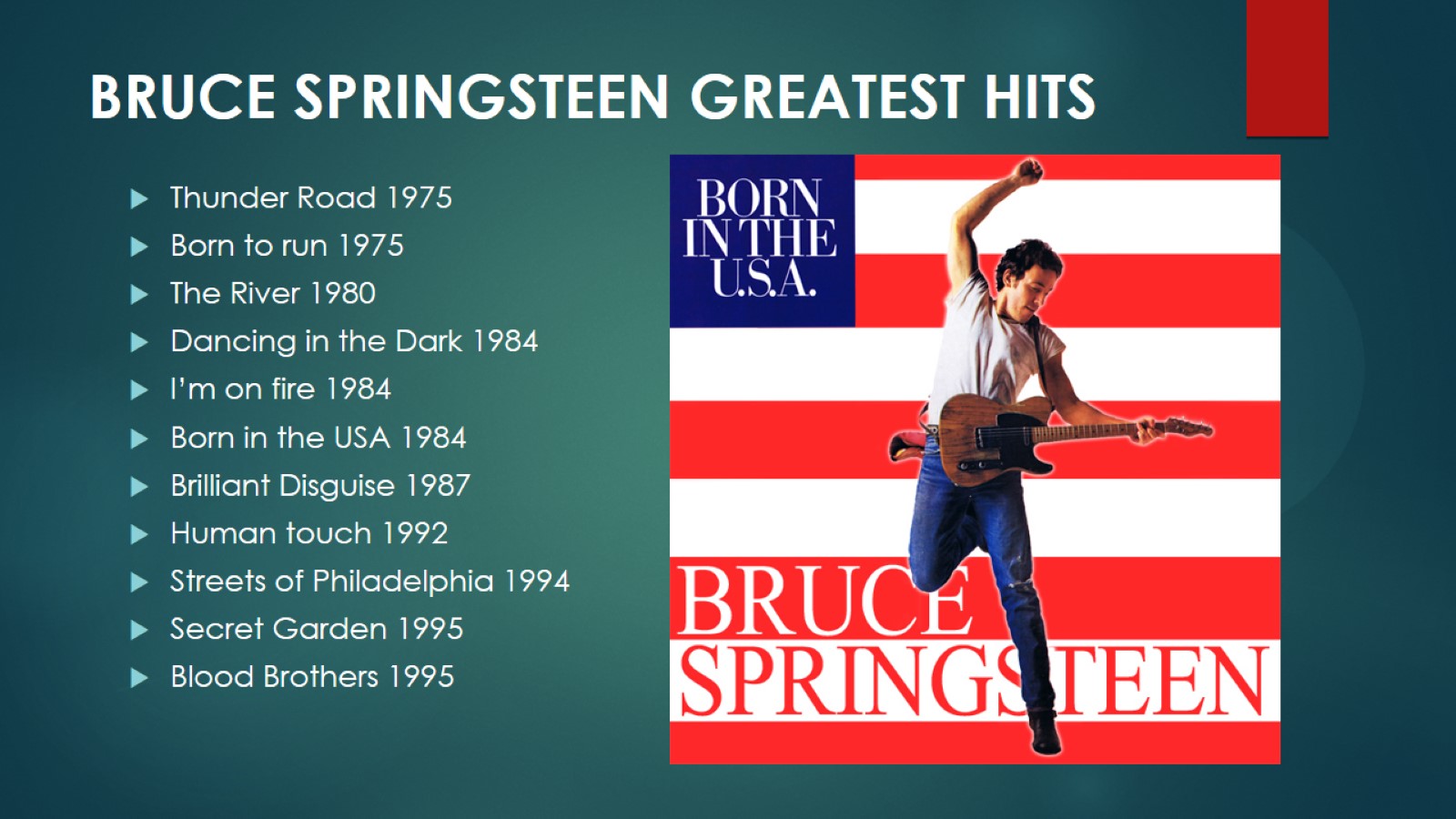 BRUCE SPRINGSTEEN GREATEST HITS
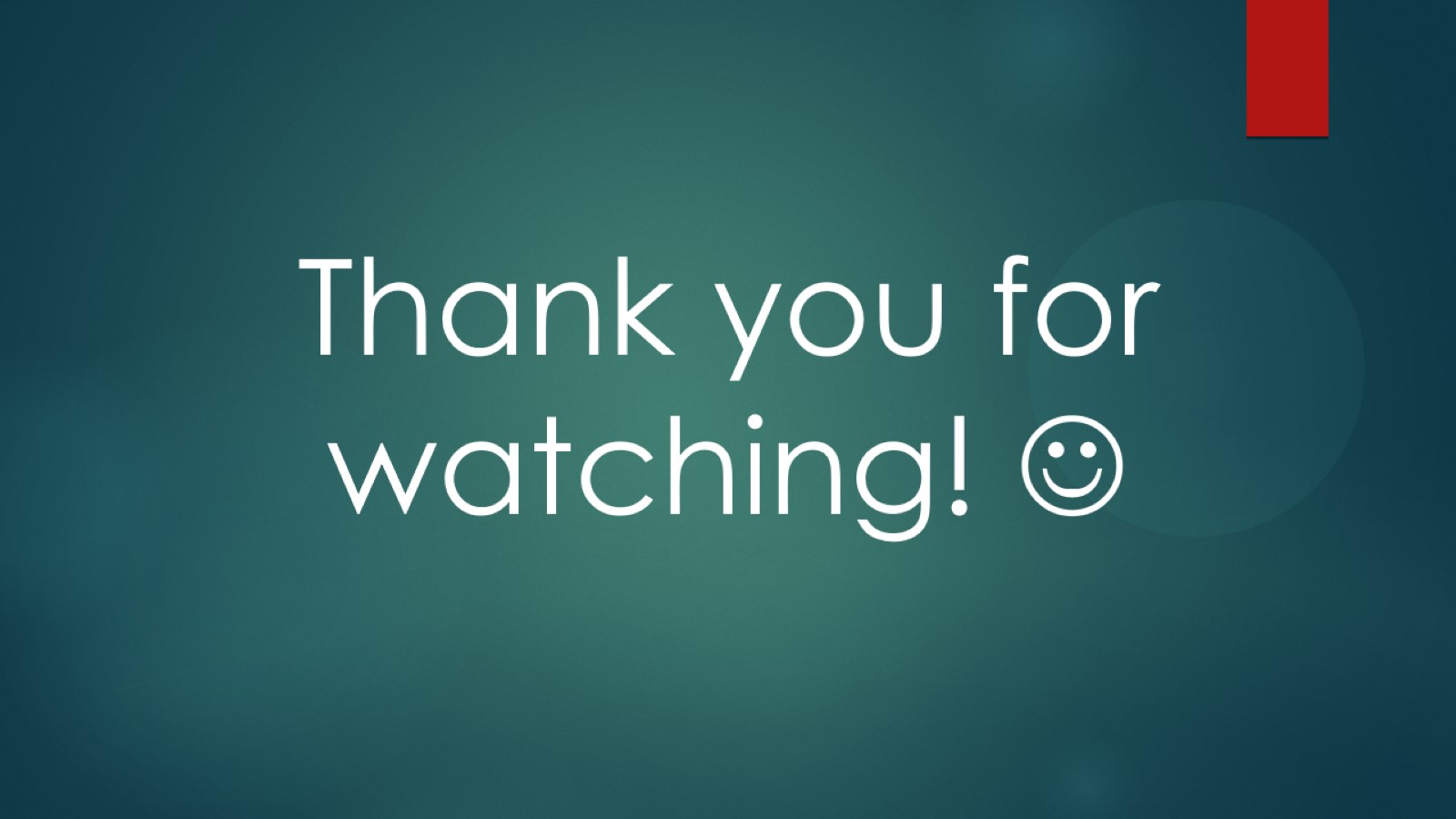